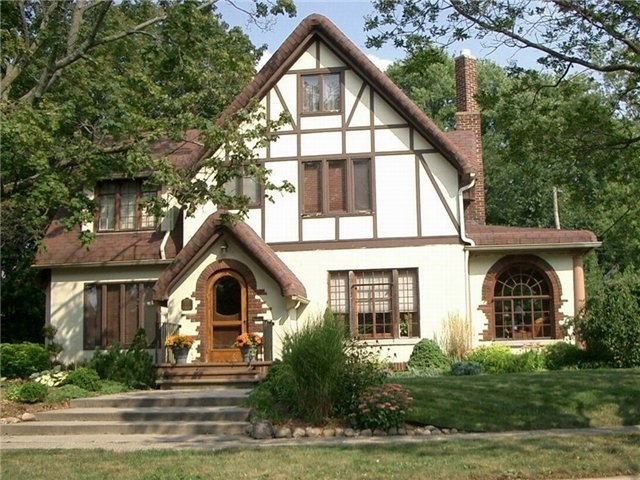 Мy Home Is My Castle.
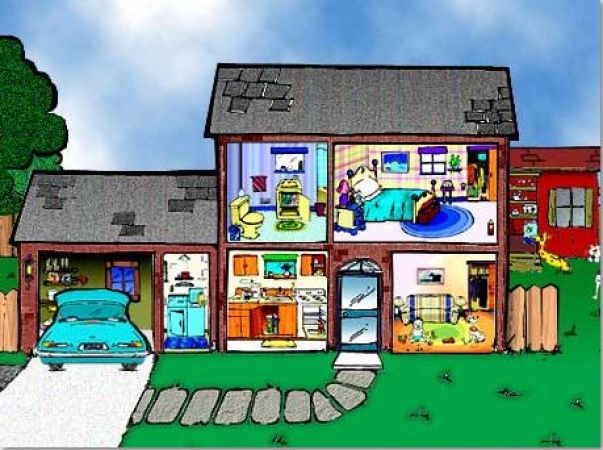 1
2
3
4
5
6
8
7
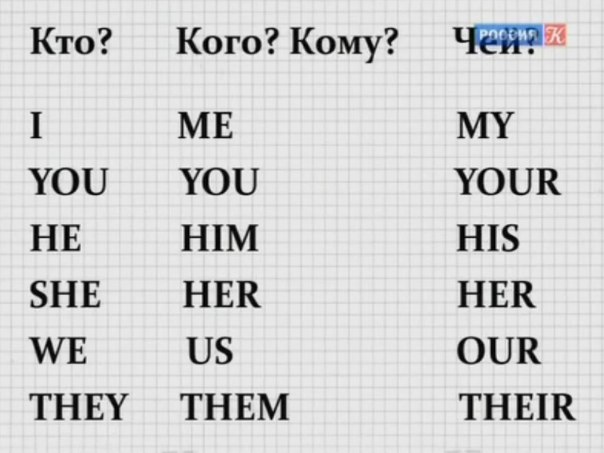 Кто?           Кого? Кому?                      Чей?
Познакомься с новыми словами.
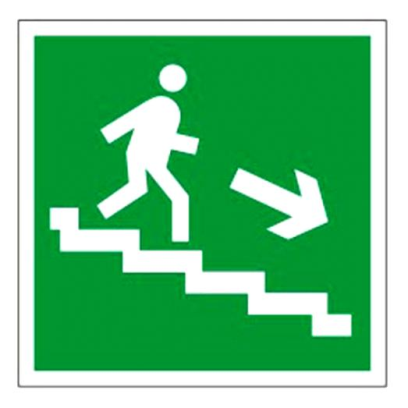 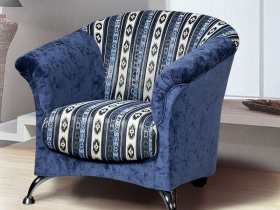 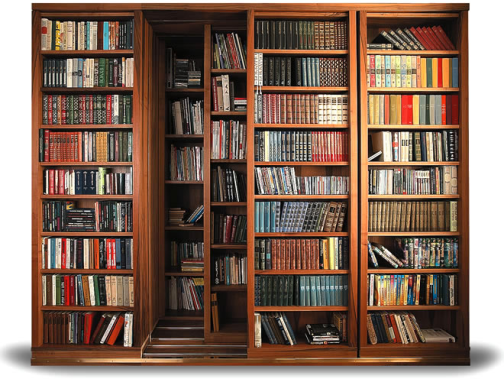 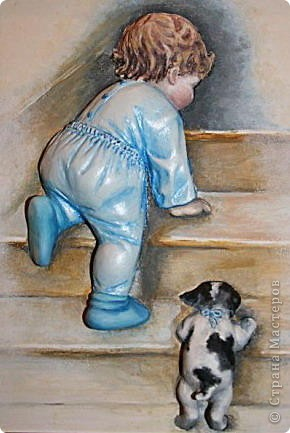 armchair
bookcase
downstairs
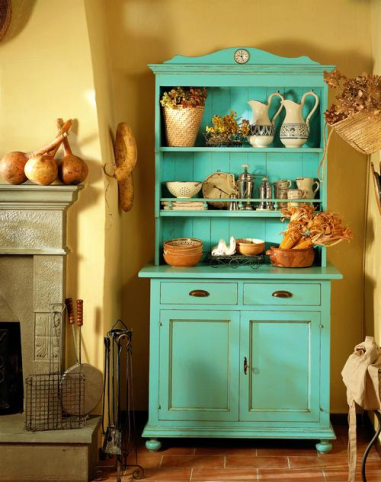 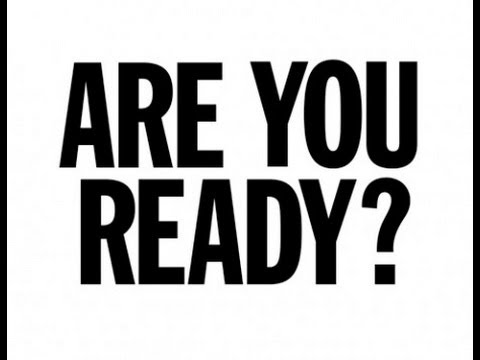 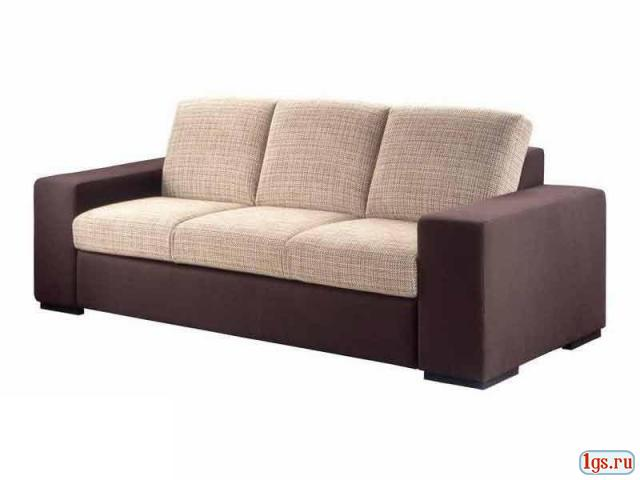 upstairs
sofa
cupboard
ready
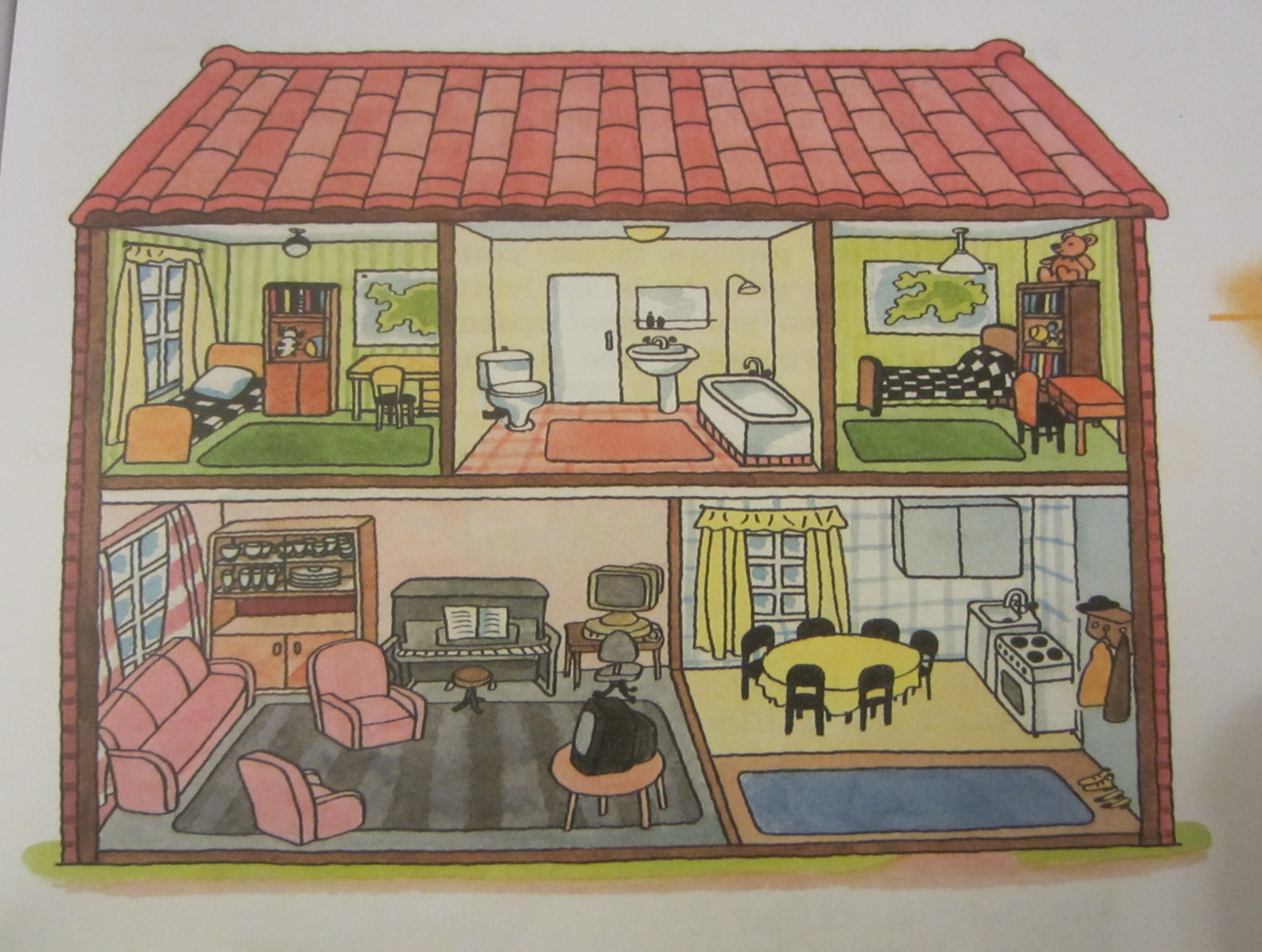 Cupboard
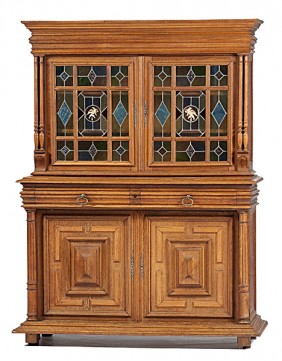